Duurzame gebiedsontwikkeling
Presentatie Bouwsociëteit Meierijstad
13 februari 2025 – Marian van Weert
Even voorstellen
Marian van Weert
Opgaveregisseur Duurzaamheid 
Integrale ontwikkeling, MVO, Schone Lucht



Bas Keijzer
Opgaveregisseur Duurzaamheid
Circulariteit en Biodiversiteit
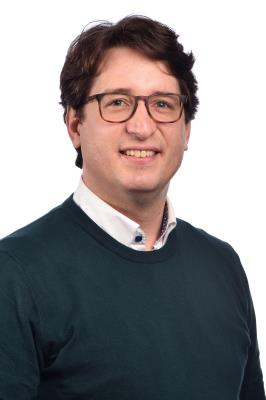 Beiden ook betrokken bij Energietransitie (opwek, besparing, warmte) en Klimaatadaptatie.
Dia 2
Agenda
Gebiedsontwikkeling Beleid duurzame gebiedsontwikkeling opstellen in 2025 en 2026. Toelichting en gesprek.Marian van Weert (Gemeente Meierijstad)
Biobased bouwenInzoomen op biobased bouwen. Toelichting en actuele ontwikkelingen.Bas Keijzer (Gemeente Meierijstad)
Biobased en circulair bouwen in de praktijkBiobased bouwen in de praktijk. Voorbeelden en inzicht.Mark Versteegden (Bouwbedrijf Versteegden uit Erp)
Dia 3
Wat willen we bereiken?
Korte en lange termijndoelen uit woonzorgvisie en duurzaamheidsvisie
In behoefte woningen voorzien
Toekomstbestendige wijken/woningen
Gezonde en veilige leefomgeving
Comfortabele woningen
Minder milieubelasting 
Acceptabele woonlasten
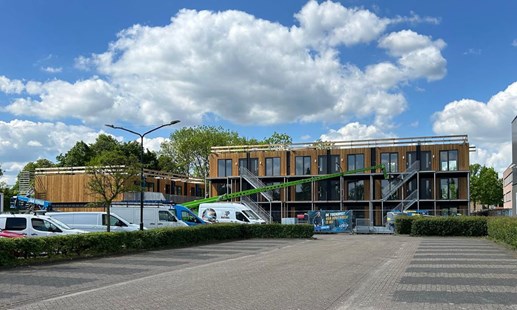 Dia 4
[Speaker Notes: Gezond en veilig:

Gezonde lucht en water
Gezond ecosysteem/goede biodiversiteit
Gezond binnenklimaat
Bestendig tegen extremer weer (hittestress, wateroverlast)

Minder milieubelasting:
Materialen, water, brandstoffen, lucht- en waterkwaliteit


Foto:
Area duurzaam en modulaire woningen Muntelaar Veghel (modulaire woningen)]
Waarom is extra inzet nodig?
Huidige systemen bereiken hun grenzen
Netcongestie
Beschikbaarheid drinkwater onder druk
Watersystemen zitten vol
Luchtkwaliteit en waterkwaliteit niet voldoende
Materialengebruik
Biodiversiteit onder druk
Wet- en regelgeving loopt achter!
Geen eenheid in aanpak en doelen
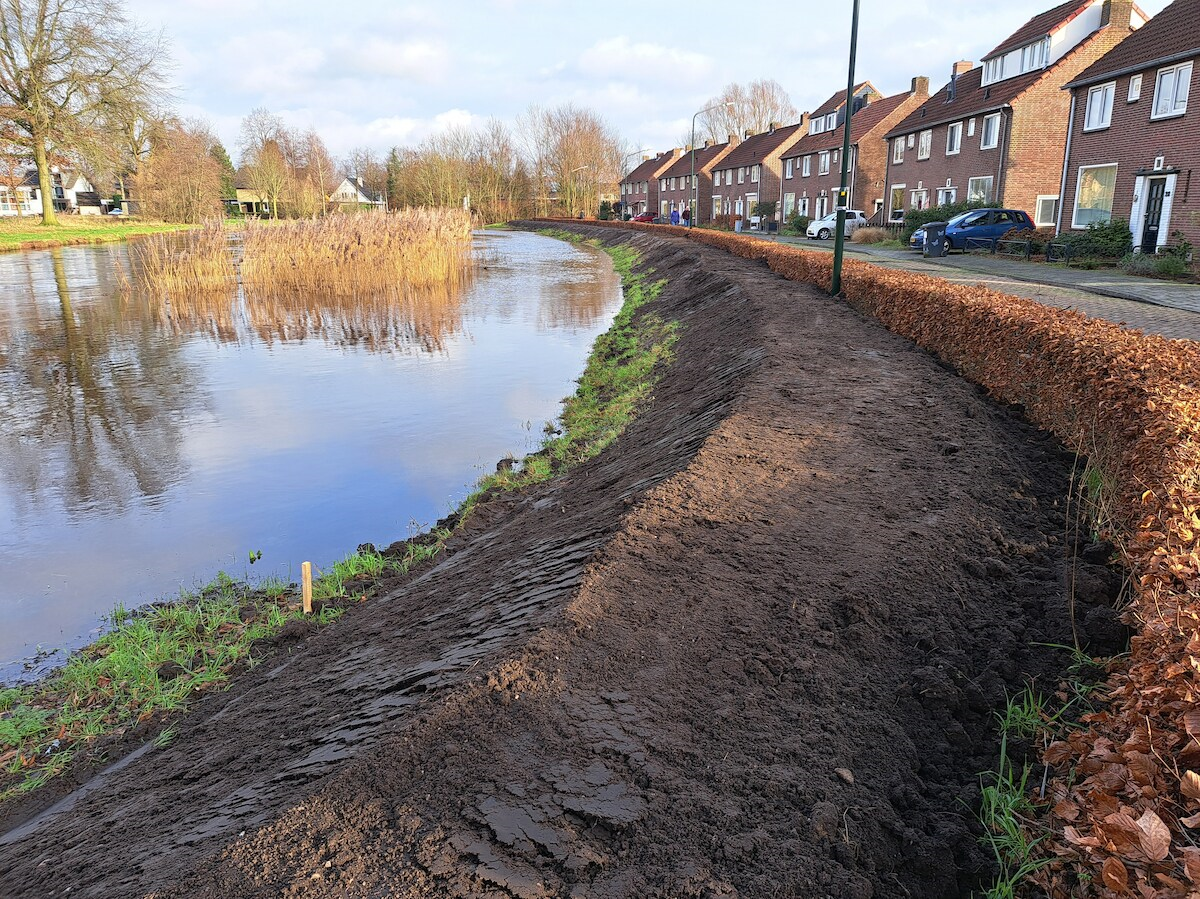 Dia 5
[Speaker Notes: Foto: Dommel in Sint-Oedenrode winter 23-24.]
Hoe willen we dat aanpakken?
lokale afspraken/beleid: een stap meer doen om toekomstbestendige uit- en inbreiding te realiseren
één kader voor Meierijstad
in haalbare stappen en in afweging met andere belangen
samen met stakeholders als de bouwsector en woningcoöperaties en waar mogelijk andere gemeenten/overheden
Dia 6
Bouwstenen voor kader
Afbakening
Bovenwettelijk
Gebouwen en buitenruimte
Voor alle ontwikkelingen in Meierijstad
Zoveel mogelijk baseren op bestaande kaders/richtlijnen
Dynamisch (periodiek herijken en bijstellen)
Toetsing en controle? Hoe laten we ruimte voor creativiteit?
Vertaling naar gebied blijft nodig
Voorlichting en gedragsverandering
Dia 7
[Speaker Notes: Ervaring met andere kaders leert: vanaf het begin leren en bijstellen.
Opwek energie
Biodiversiteit]
Inhoudelijke doelen
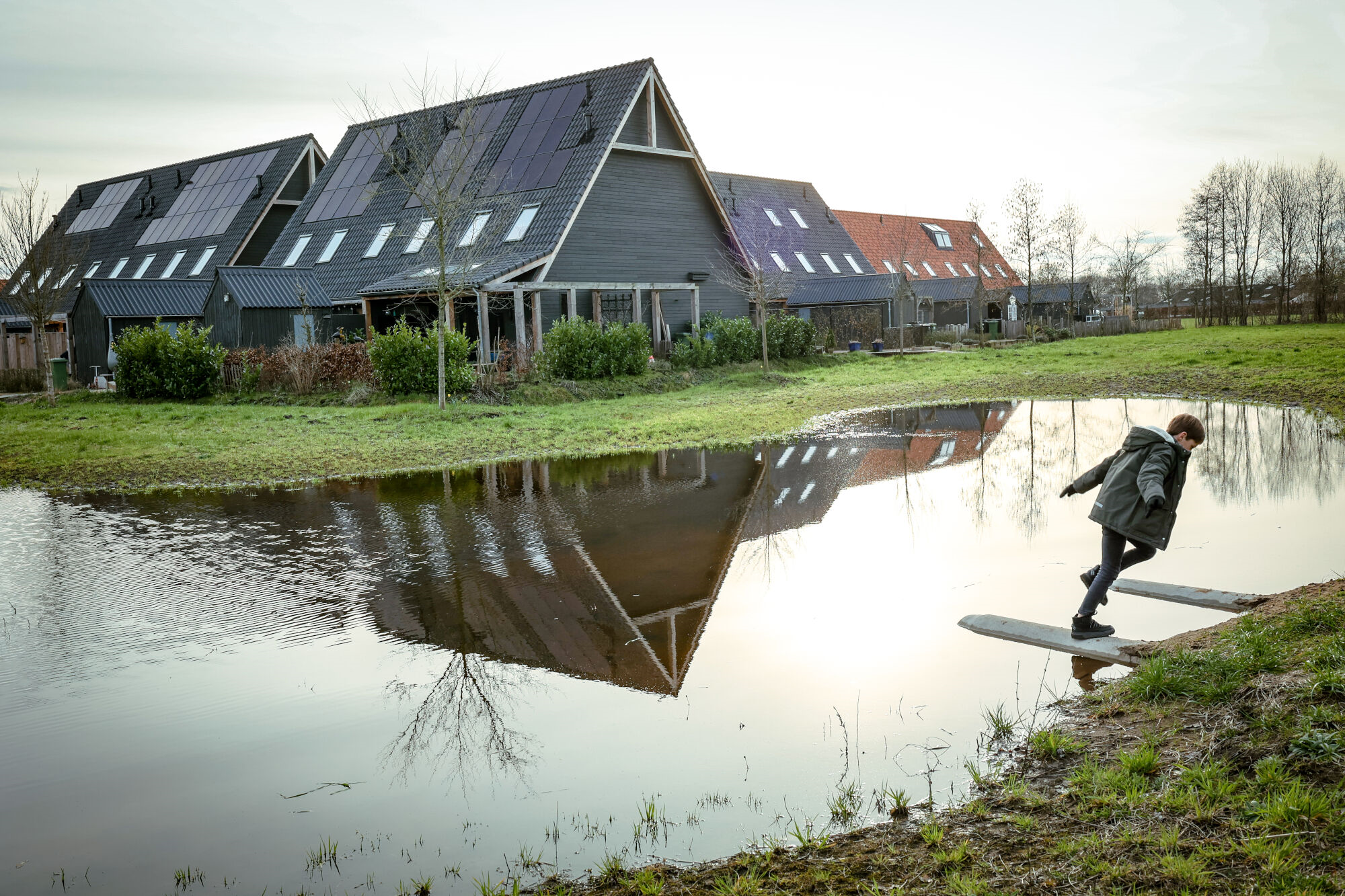 Dia 8
Inhoudelijke doelen
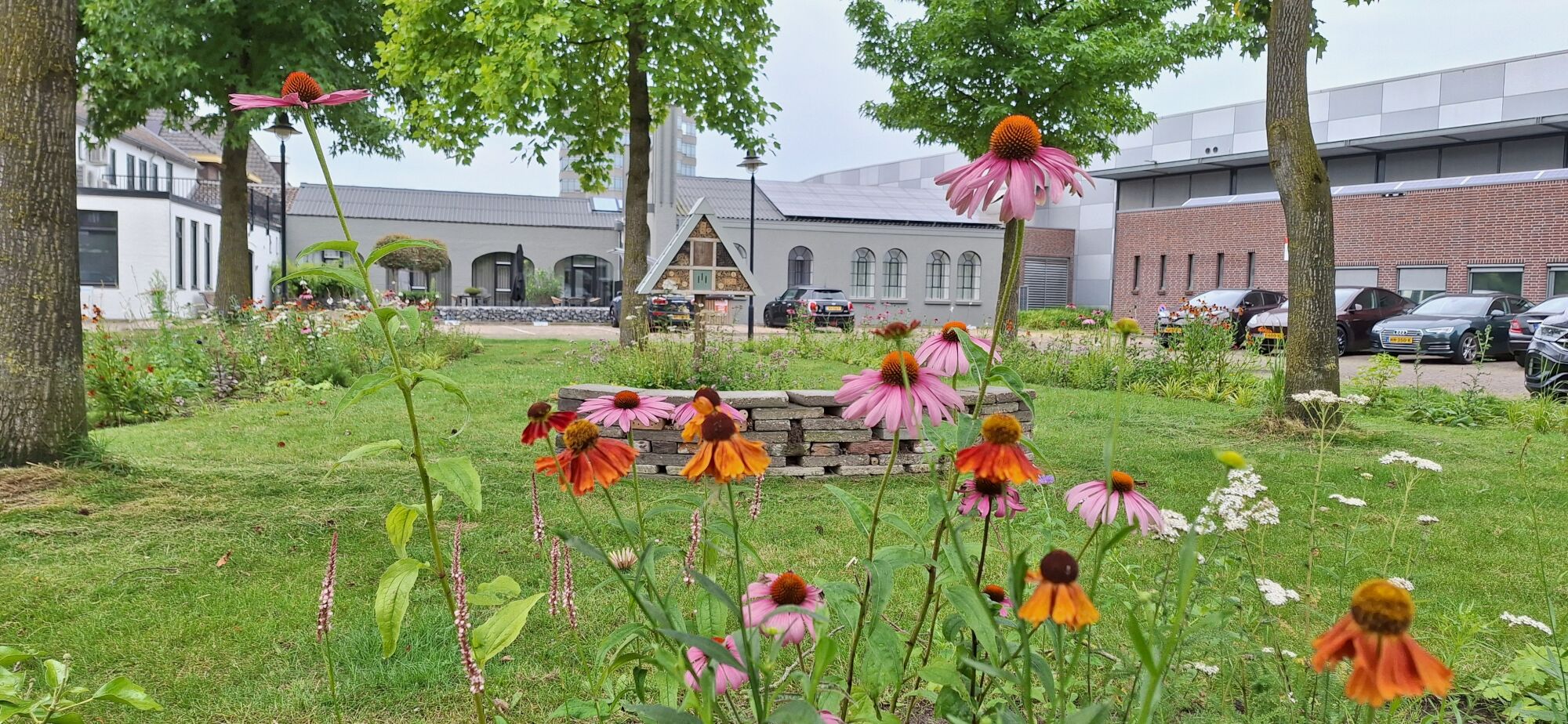 Dia 9
Inhoudelijke doelen
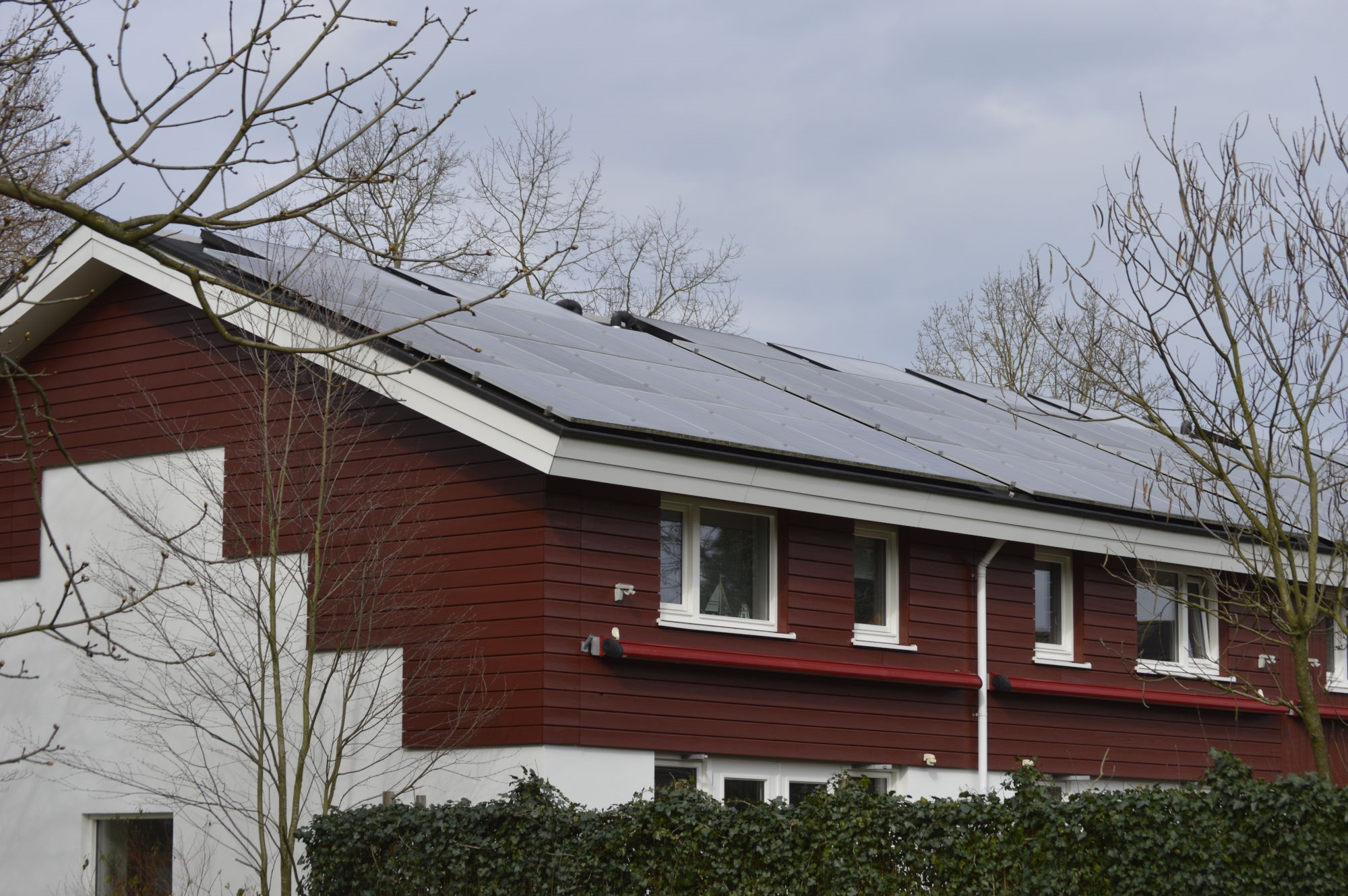 Dia 10
Inhoudelijke doelen
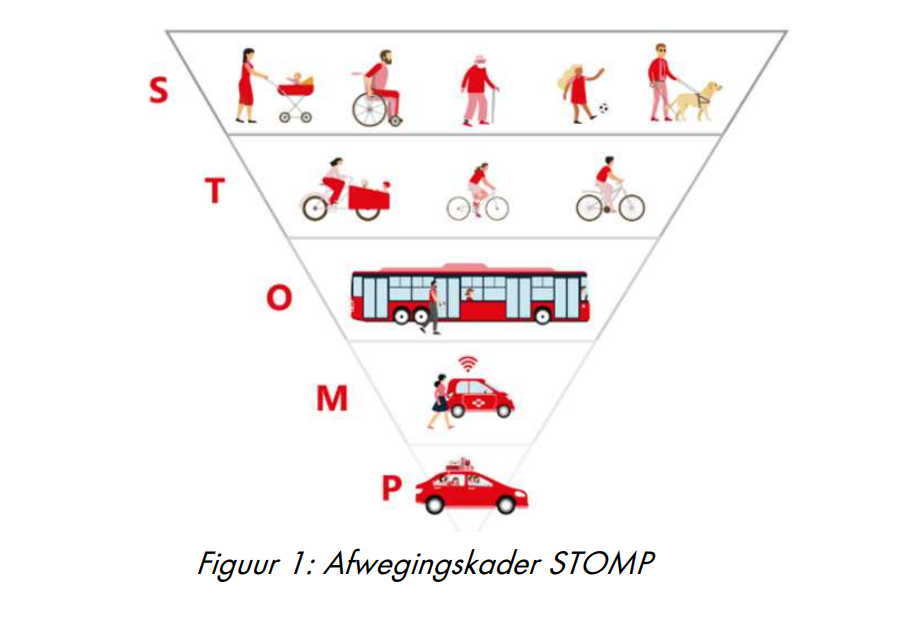 Dia 11
[Speaker Notes: S – stappen
T – Trappen
O – Openbaar vervoer
M – Mobility as a Service
P – Privéauto

Plaatje komt uit een stuk van de provincie, over de aanpak van de N279 Veghel-Asten.]
Inhoudelijke doelen
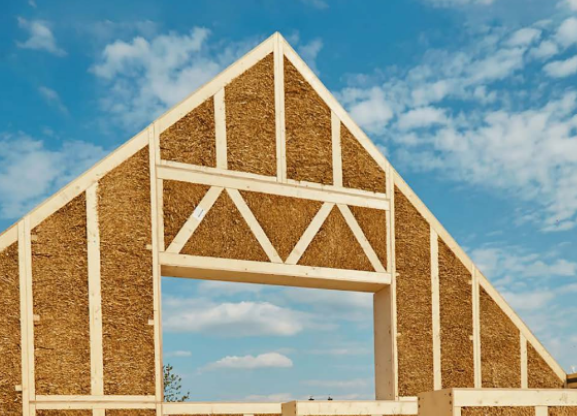 Dia 12
Inhoudelijke doelen
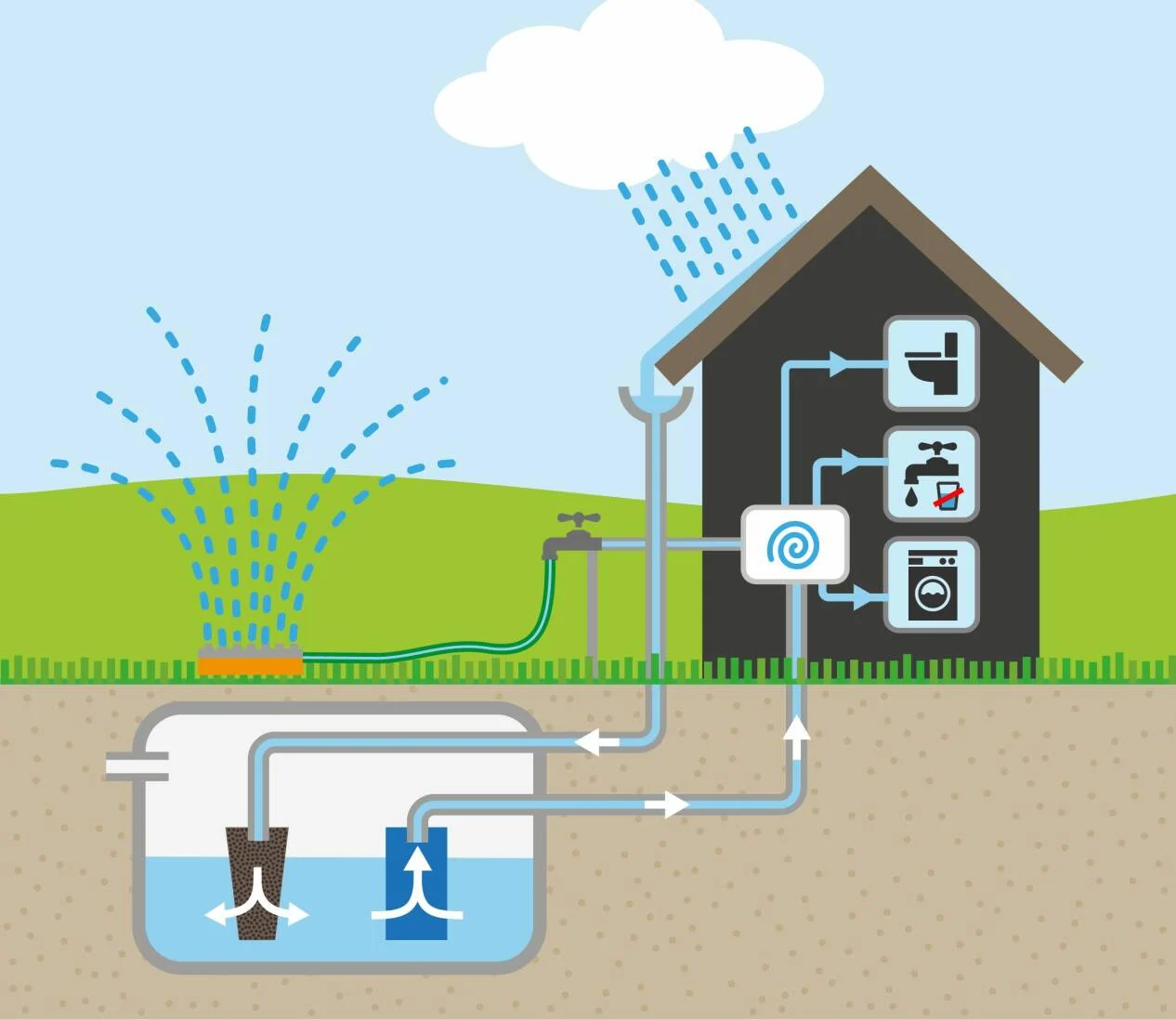 Dia 13
Hoe verder – grove planning
Q1 2025		proces opzetten, eerste gesprekken met stakeholders
Q2 - Q4  2025	beleidsvorming

Q1 2026		definitief beleid schrijven
Q2 2026 		bestuurlijke besluitvorming (eventueel uitloop naar Q3, afhankelijk van coalitievorming)
Dia 14
Reactie?
Welke suggesties hebben jullie voor het proces? 
Welke partijen uit jullie werkveld moeten zeker meedenken?
Hoe kijken jullie aan tegen de doelen uit de woonzorgvisie?
Zijn jullie daar al mee bezig? 
Welke belemmeringen komen jullie tegen?
Welke thema’s zijn nog niet op de radar?
Dia 15